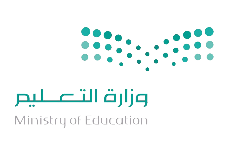 نموذج رقم (3)
الاختبار الدوري للصف الثالث مادة الرياضيات  الفترة الثالثة
المملكة العربية السعودية
وزارة التعليم 
مكتب التربية والتعليم بمحافظة الجبيل
قسم الصفوف الأولية
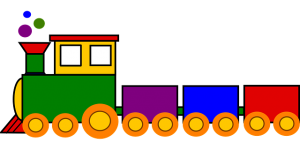 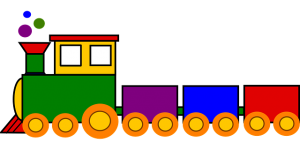 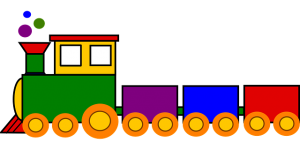 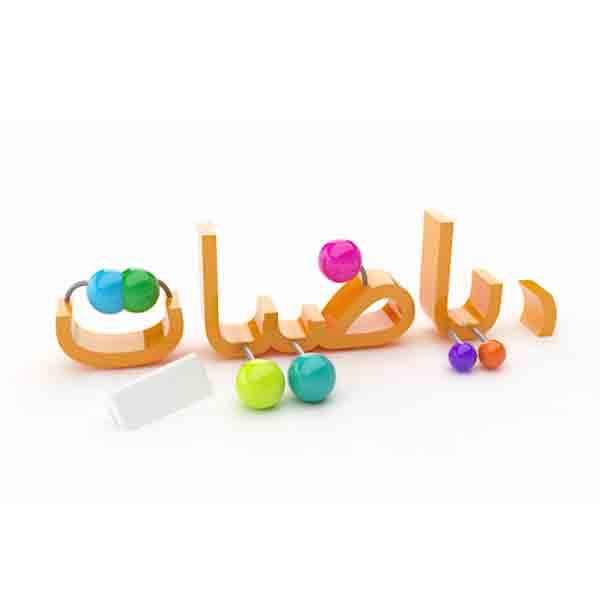 ٧   ۸   ۹
۱   ۲   ۳  ٤  ٥   ٦
اسم الطالبة ....................................................... المدرسة......................................... الصف ........................
السؤال الأول:
شريط طوله 24متراً قسمته المعلمة إلى أجزاء طول كل جزء منه 6أمتارفما عدد الأجزاء ؟    
المعطيات : شريط طوله ..........متراً قسمته المعلمة إلى أجزاء طول كل جزء منهم ..........
المطلوب: ما...........................................؟
الحل :..........................................................
السؤال الثاني :ضعي علامة (> ,  < , =)

25÷ 5             24÷ 4

12÷ 4            18 ÷ 2

35÷ 5            16÷ 4
السؤال الثالث  :قدري طول كل مما يلي باختيار الوحدة المناسبة  ( ملم – سم –كلم )  :      
1- طول قلم           (        )
2-طول ملعب         (        )
3-عرض الإصبع     (        )
4- طول مشبك ورق  (       )
السؤال الرابع:اختار الوحدة الأنسب (جرام, كيلو جرام)
لقياس كتلة كل مما يلي :
السؤال الخامس:










                 ...............                              ...............
أكتب الزمن الذى تشير اليه الساعة الرقمية أو الساعة العادية
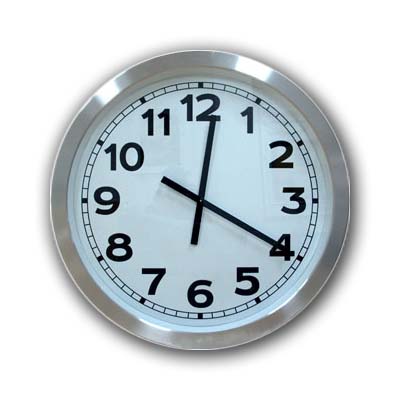 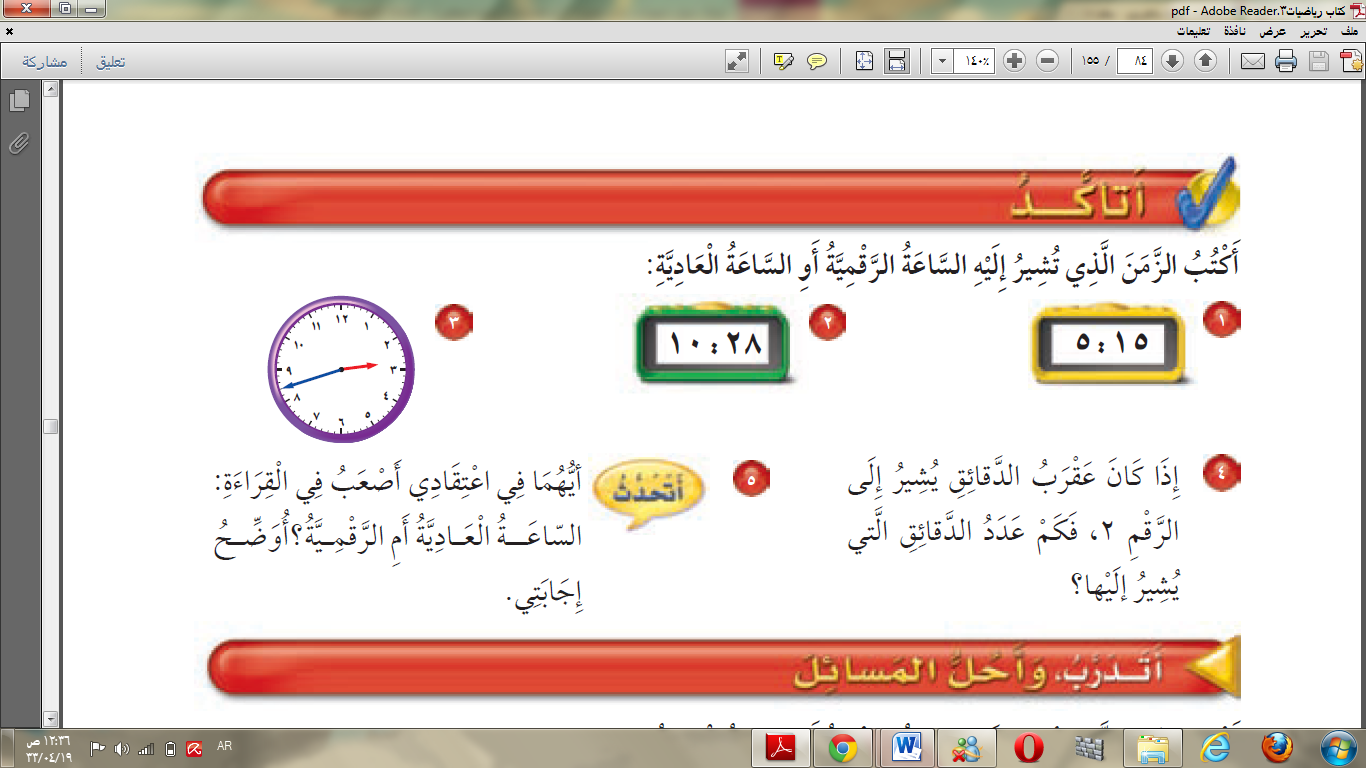 تمنياتي لك بالتوفيق                                                                 معلمة المادة :